Grand Rounds: Merits and Promotions
David J. Copenhaver, MD, MPH
Health Sciences Associate Clinical Professor
Chief, Division of Pain Medicine
Chair, Merits and Promotions Committee
Department of Anesthesiology and Pain Medicine
Faculty Merits and Promotions Committee
Membership:
David Copenhaver, MD, MPH (Committee Chair)
Amanda Darling, MD
Julie Gardner, MD
Cathy Lammers, MD
Charandip Sandhu, MD
Naileshni Singh, MD
Jeff Uppington, MBBS
Aubrey Yao, MD
Jon Zhou, MD
Merits Overview
Definition:
An increase in the base salary, and is associated with a change in Step but not Rank.

Requirements:
Candidate Statement 
due by June 30th
Updates to MyInfoVault
due by June 30th
Promotions Overview
Definition: 
An increase in base salary and is associated with a change in Rank.
Requirements:
Candidate Statement
due by June 30th
Updates to MyInfoVault
due by June 30th
Letters of Support
List of 6-8 names for solicitation due May 30th
Extramural Letters Requirement Chart: Link
Considerations:
One may not normally serve at the rank of  Assistant for more than 8 years. Accordingly, a final decision regarding your promotion must be made not later than your eighth year of employment. 
https://www.ucop.edu/academic-personnel-programs/_files/apm/apm-133.pdf
Series, Ranks and Steps
Series:
The department utilizes the following series for faculty appointments:
Health Sciences Clinical Professor
Clinical Professor of Anesthesiology and Pain Medicine
Ladder Rank
HSCP WOS (Without Salary)
Ranks:
The 3 rank levels: Assistant Professor, Associate Professor, Professor

Steps:
Professors have established salary levels within each title or rank
Each salary level is referred to as a step.
Health Sciences Clinical Professor Series
Overview:
From APM 278-4:  “Faculty in the Health Sciences Clinical Professor series are salaried appointees in the health sciences who teach, participate in patient care, and may participate in University and/or public service and scholarly and/or creative activities.”

Member of Academic Federation.

Not eligible for appraisals.
Focus Areas:
Didactic Teaching
Clinical Service
Committee Service
Professional Service
Creative Activities as set forth by APM 210
Clinical X Professor Series
Overview:
From APM 275: “Titles in this series are assigned to academically qualified individuals who are occupied full time in the service of the University, whose predominant responsibilities are in teaching and clinical service, and who also engage in creative activities.”

Member of Academic Senate

Engages in original research – either basic science or clinical research.

Appraisal required: 2 ½ years prior to submitting action of  promotion from Assistant to Associate Professor (APM 275-83).
Focus Areas:
Didactic Teaching
Clinical Service
Committee Service
Professional Service
Research – Basic science &/or Clinical 
Peer Reviewed Publications
Ladder-Rank Series
Overview:
Tenured appointment.

State salary funds (19900) for instruction and research.

Academic Senate membership.

Main focus is research and publications.
Focus Areas:
Teaching
Research and creative work
Professional competence and activity
University and public service
An explanation of these criteria is set forth in the Instructions to Review and Appraisal Committees (see APM 210-10) as issued by the UC President.
Health Sciences Clinical Professor (Without Salary) Series
Overview:
Faculty in the Health Sciences Clinical Professor series may serve the University on a full-time or part-time basis and may be appointed with or without salary.

An appointment without salary at the University may be made for an individual who: 
1.) Holds a without salary or salaried clinical appointment at an institution with which the University has a formal affiliation agreement (a UC-  affiliated facility)
2.) Meets the criteria for appointment in this series as described in section 278-10. 

Titles (and ranks) in this series are the same.

HSCP (WOS) appointment can run concurrent with MSP appointments.

HSCP (WOS) appointments must meet the four criteria (same as HSCP series) and are required to do through a merit and promotion cycle. 

Currently, the department has 5 HSCP-WOS appointments that meet the requirement.
Faculty Timeline for Advancement
What is MyInfoVault?
MyInfoVault is our online university database that houses a candidate’s:
Research Projects
Scholarly Activities 
Lectures
Service Activities 
Evaluations
Honors and Awards

An updated MyInfoVault profile is then used to create electronic dossiers for upcoming merit and promotion actions.
Candidate Statement
Tips:
Be sure to describe the IMPACT for each of your accomplishments.

Don’t list out items that are already in your MyInfoVault profile.

Do not exceed 5 pages.
Definition:
A narrative that highlights your greatest accomplishments under the review period.
Sections:
Introduction
Research
Clinical (if applicable)
Teaching and Mentoring
Service Activities
Professional Competence
Contributions to Diversity
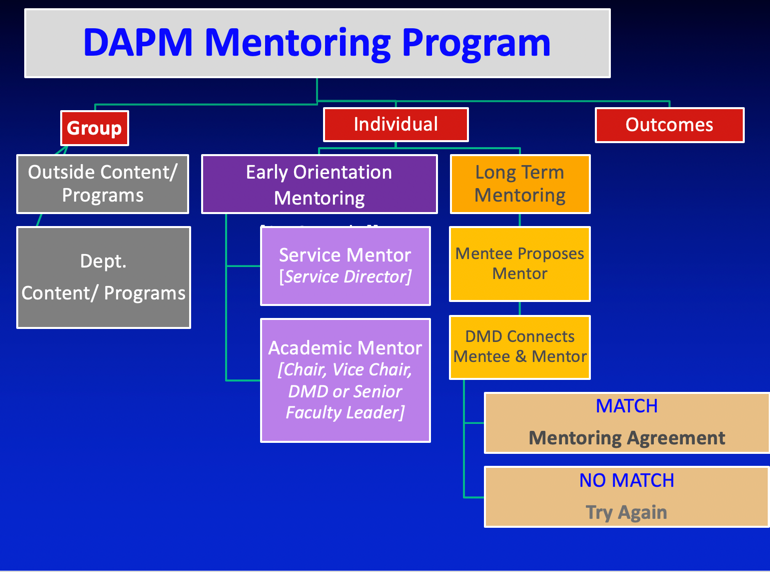 Administrative Resources
Merit/Promotion Toolkit:
Useful tool for faculty, provides overview of requirements.
Candidate Statement Template:
Template created by Academic Personnel Office.
MIV Updates Template:
Created by Admin Coordinators for FY20-21
Useful template to be completed by faculty to update their MIV profile.
Administrative Phases: 
Outlines merit/promotion process from start to finish.
Ex. January = Phase 1, December = Phase 12
Step Plus System:
A system for merit and promotion actions, allowing candidate’s to request a 1.5 or 2.0 step, as opposed to a traditional 1.0 step. (more information at Academic Affairs Website)

Important Dates:
March: Faculty notified of their merit/promotion eligibility
June 30th: Candidate statements, MIV updates, and letters of support due (if required)
August-September: Faculty M&P Committee reviews dossiers
October: Promotion actions due
December: Merit actions due
Administrative Coordinators
M&P Team Leads
Karen Anderson, S2
(916) 734-5032/ kdanderson@ucdavis.edu

Michelle Singh, S1
(916) 734-7985/ msmsingh@ucdavis.edu 

If you are uncertain who your coordinator is, please contact Michelle or Karen.
M&P Coordinators
Blythe Myers,  AAIII
(916) 734-5311/ blmyers@ucdavis.edu 
Section: Peds and General
Ruben Jimenez, AAIII
(916) 734-5048/ rrrjimenez@ucdavis.edu 
Section: Chair and Vice Chancellor
Alexus Rhea, AAIII
(916) 734-5630/ aarhea@ucdavis.edu
Section: OB and Acute Pain
Fahn Saechao, AAIII
(916) 734-7097/ fahsaechao@ucdavis.edu
Section: Pain Medicine	
			*Cardiac section coordinator TBA
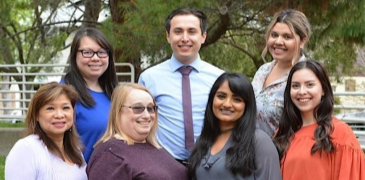 Faculty Voting
Tips:
Please be sure to vote for your faculty colleagues.

Don’t abstain if you do not know the candidate well. Utilize the Merit or Promotion packet to assess the candidate.

Good Citizenship = Voting

The department keeps track of all faculty who vote and don’t vote for each merit/promotion cycle.
Zoom Workshop for Merits and Promotions
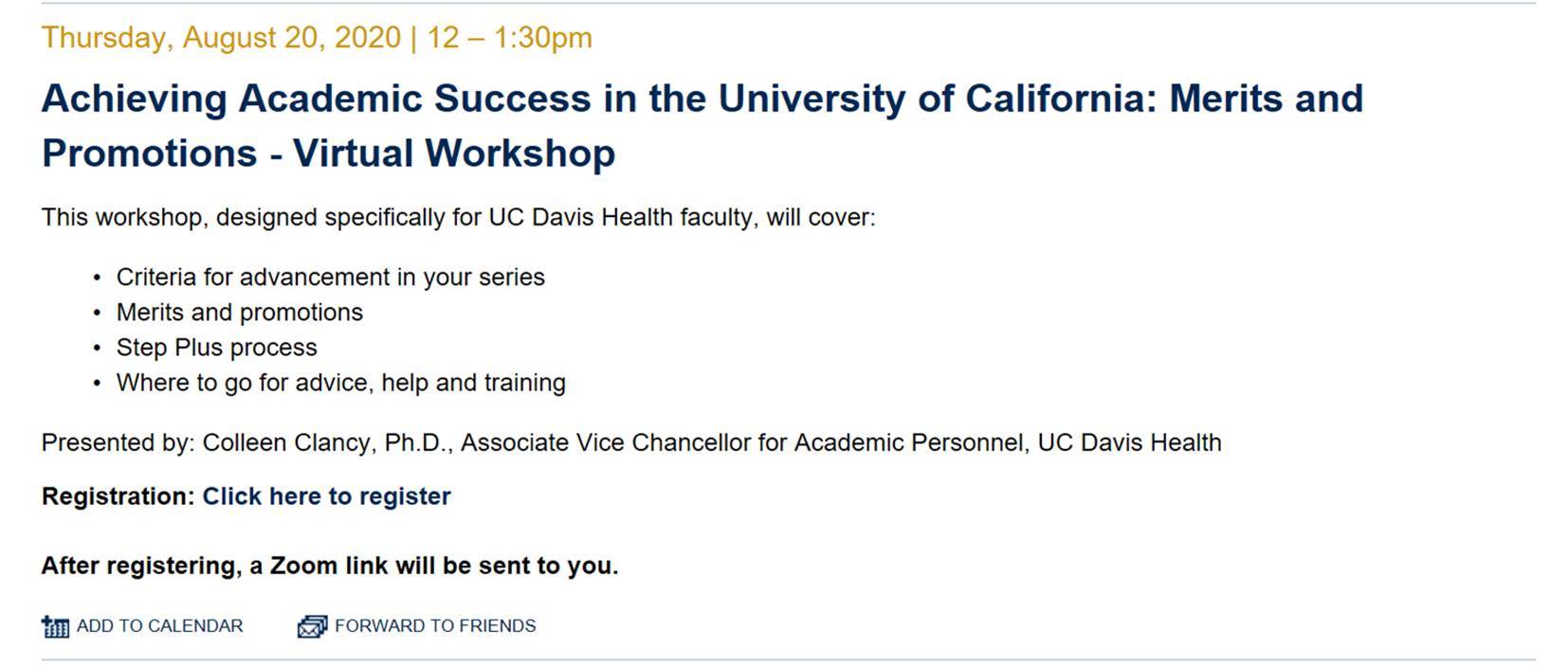 Registration Link